Plan 11NRT – KIX 7 days
NRT – Tokyo – Oshino Hakkai – Matsumoto – Narai-juku – 
Okuhida Onsengo – Shirakawago – Takayama – Inuyama – Hikone –
Kyoto - KIX
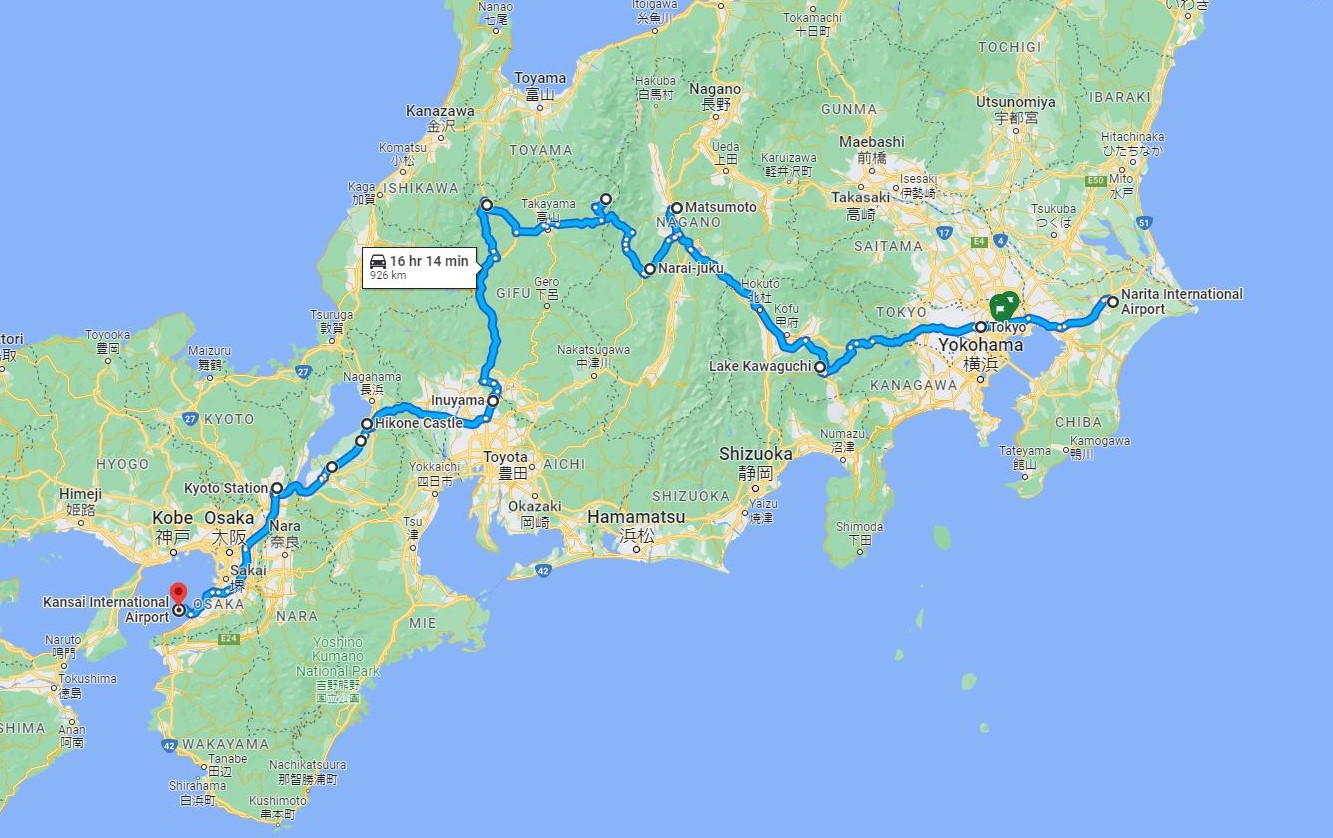 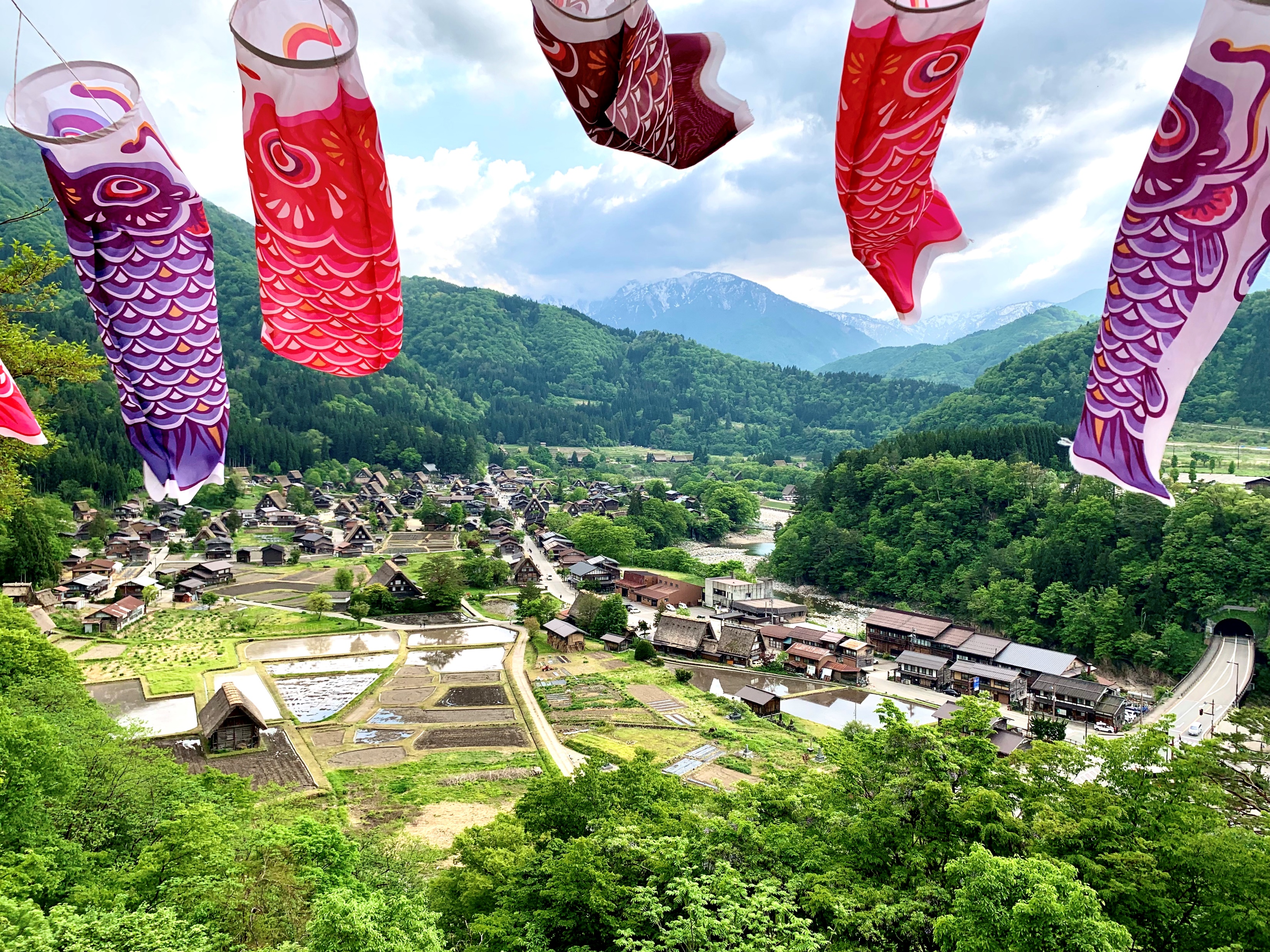 Plan 11NRT – Tokyo – Oshino Hakkai – Matsumoto – Narai-juku – Okuhida Onsengo – Shirakawago – Takayama – Inuyama – Hikone – Kyoto - KIX
Day 1 
NRT - (90 min.) - Tokyo

Day 2 
Tokyo 

AM 
Asakusa Sensoji Temple
Nakamise Shopping Street
Tokyo Skytree
PM 
Ueno Ameyoko
Ginza Six Garden
Odaiba
Day 3 
Tokyo - (90 min.) - Oshino Hakkai - (50 min.) -
Mt. Fuji 5th Station - (40 min.) - Kawaguchiko Oishi
Park - (120 min.) - Matsumoto

AM 
Oshino Hakkai
Mt. Fuji 5th Station
PM 
Kawaguchiko Oishi Park
Matsumoto Castle (National Treasure)
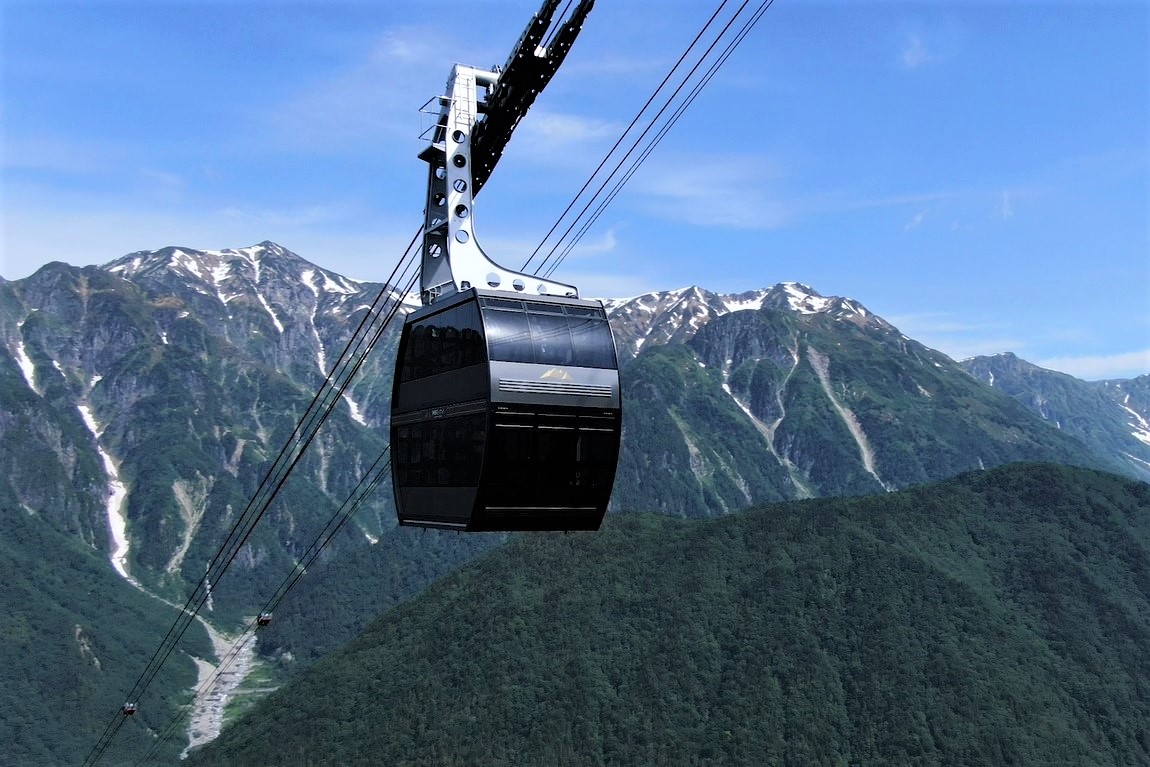 Plan 11NRT – Tokyo – Oshino Hakkai – Matsumoto – Narai-juku – Okuhida Onsengo – Shirakawago – Takayama – Inuyama – Hikone – Kyoto - KIX
Day 4 
Matsumoto - (30 min.) - Daio Wasabi Farm - (60 min.)
- Nakaijuku - (90 min.) - Shin Hotaka Ropeway - 
(30 min. ) - Okuhida Bear Park - (10 min.) -
 Okuhida Onsengo

AM 
Daio Wasabi Farm
Narai-juku 
PM 
Shin Hotaka Ropeway
Okuhida Bear Park
Okuhida Onsengo
Day 5 
Okuhida Onsengo - (90 min.) - Shirakawago - 
(50 min.) - Takayama - (120 min.) - Inuyama

AM
Shirakawago
Takayama 
Lunch at Takayama
PM
Inuyama Castle (National Treasure)
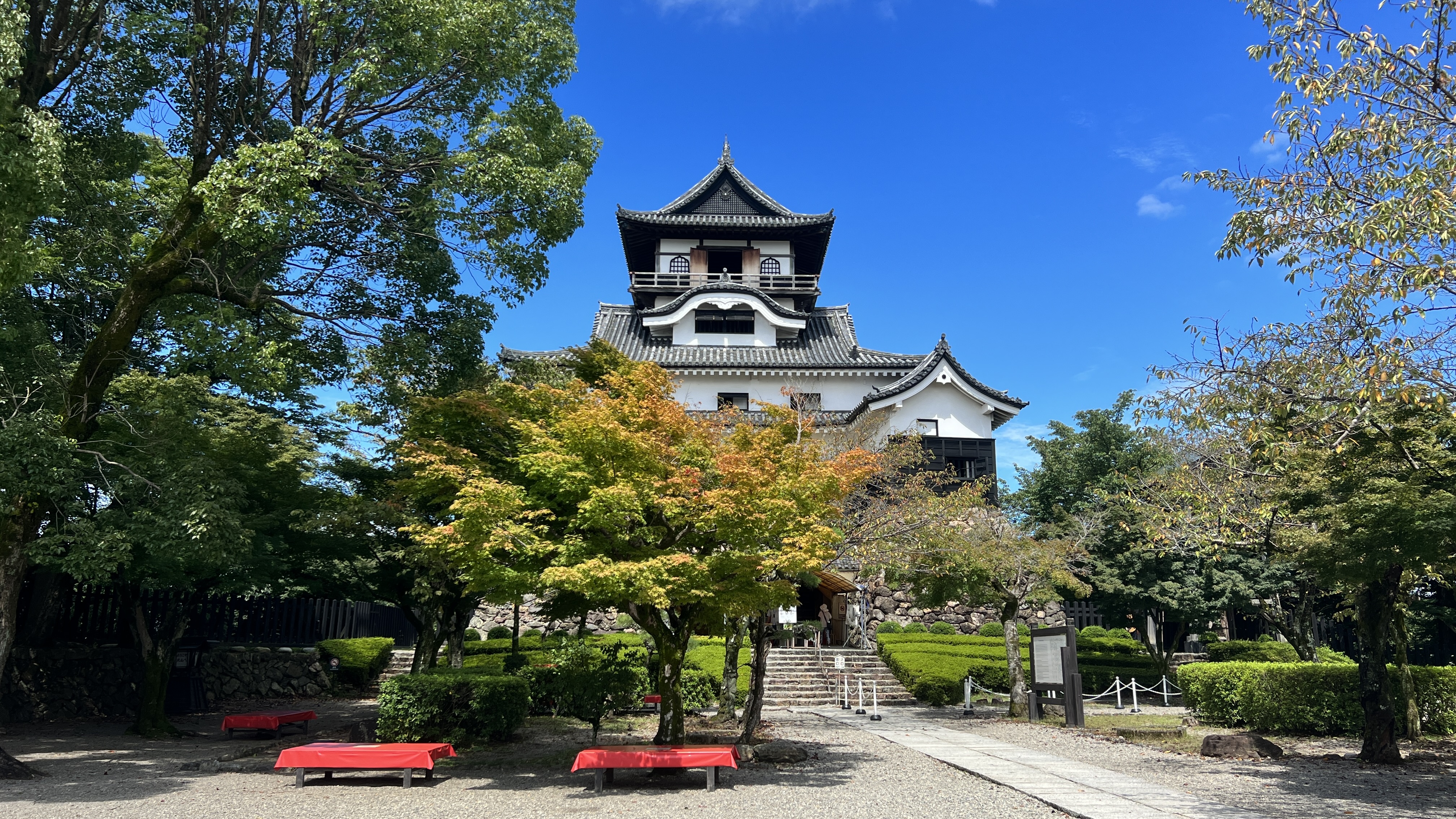 Plan 11NRT – Tokyo – Oshino Hakkai – Matsumoto – Narai-juku – Okuhida Onsengo – Shirakawago – Takayama – Inuyama – Hikone – Kyoto - KIX
Day 6 
Inuyama - (90 min.) - Hikone - (80 min.) - Kyoto

AM
Hikone Castle (National Treasure)
PM
Shogunzuka Seiryuden Obutai in Kyoto
Fushimi Inari Taisha Shrine
Kimono Forest
Day 7
Kyoto - (50 min.) - KIX
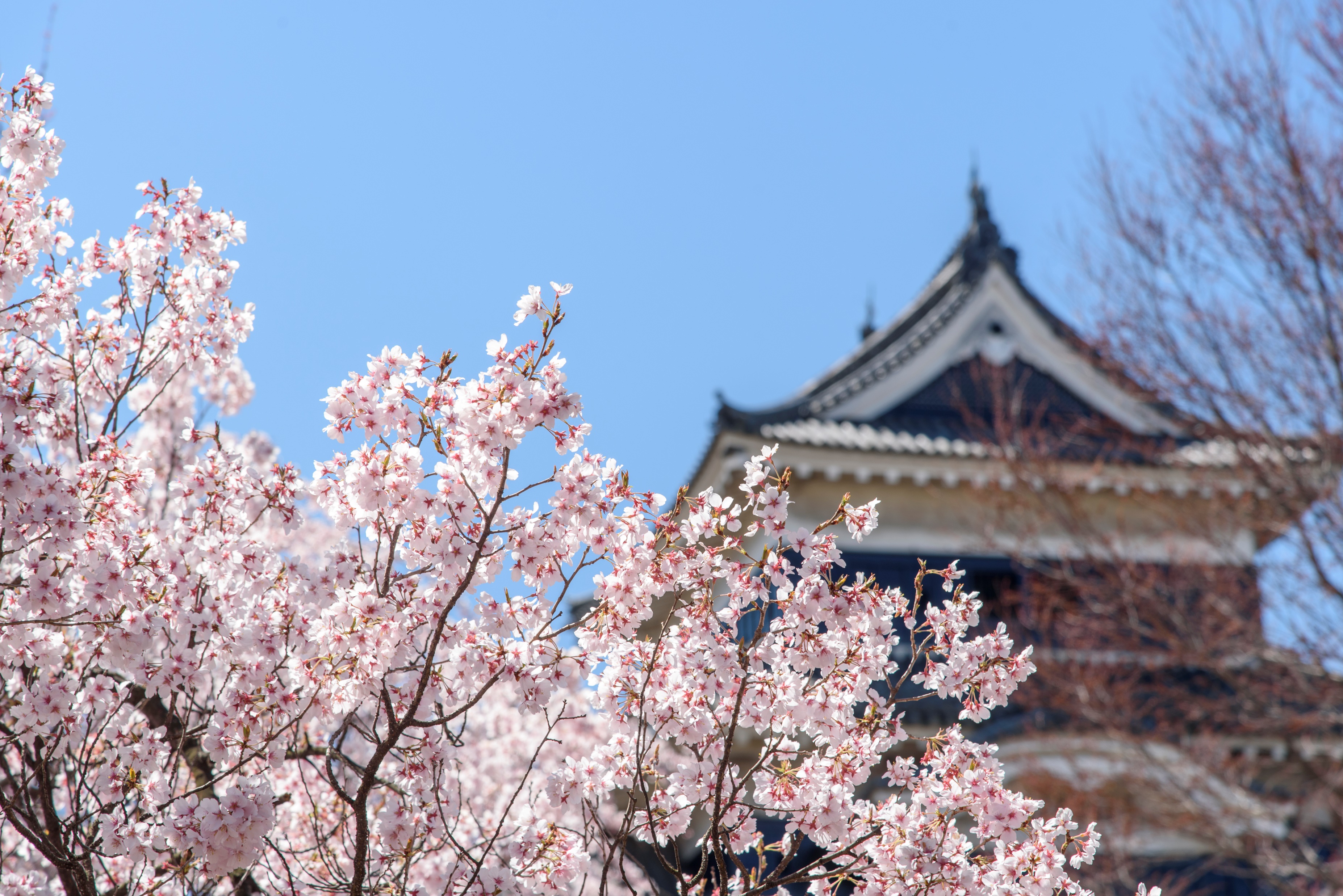